２０２０年８月
～コロナ禍をチャンスに転換！非対面型の新たな販路開拓支援事業～
「buyer’s room」
エントリー商品募集のご案内
■募集締切：令和２年９月２５日（金）１７時まで　■審査会開催日：令和２年１０月２８日（水）
地域の資源・技術の活用、商工会の支援のもとに開発された特産品の普及や中小・小規模事業者の販路開拓を支援することを目的とした「buyer‘s room（バイヤーズルーム）」を実施いたします。昭和63年に開始した本事業を今年度は、「審査会型ビジネスマッチング」をテーマにし、商談に重点を置いた形へとリニューアル。褒賞による付加価値向上に加え、ビジネスマッチング強化を目指します。皆様のご応募をお待ちしております。
３
特典１：審査会を含め、最大　  回の販路開拓のチャンス
（１）審査会 (令和2年10月28日実施)
　　約20社の審査バイヤーが試食等により審査を行い、賞を決定します。
　　受賞品には個別商談会の機会を創出します。
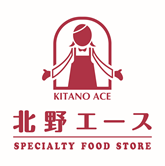 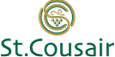 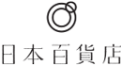 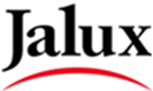 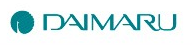 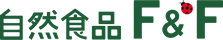 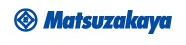 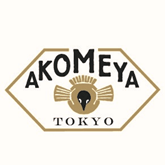 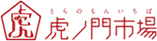 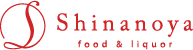 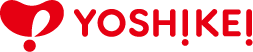 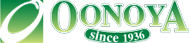 （２）ゲストバイヤー試食・展示会 (令和2年10月28日実施)
　　審査会とは別の約20名のバイヤー企業等（スーパー、セレクトショップ、通販、カタログ  
      ギフト、飲食店、宅配、卸会社、シェフ等）の流通関係者が商談希望商品の選定を行います。

（３）受賞品をメール配信にて流通関係者へPR（令和2年11月実施）
　　受賞品を対象に50名以上の流通関係者に対してメールにて商品PRを行います。
　　商談を希望する企業があった場合、個別にメールにて商談希望企業をご紹介します。

　　※商談・取引を確約するものではありませんので、予めご了承ください。
特典2：経済産業大臣賞（予定）など受賞のチャンス
経済産業大臣賞（予定）中小企業庁長官賞（予定）、ゴールド賞、シルバー賞、ブロンズ賞な　
　ど受賞のチャンス。
　受賞者には、受賞プレート、賞状等を授与します。受賞により商品の付加価値がUPします。
特典３：販促用のPRツールも充実
受賞品に対して、受賞ラベルシール（データ含む）、商品撮影データを提供します。
　受賞後の販売促進のPRツールとしてご活用いただけます。
特典４：プレスリリース、物産展でさらなるPRのチャンス
受賞品を対象に、メディアに向けてプレスリリースを配信します。
　また、全国連主催の「ニッポン全国物産展」にて来場者に対して展示PRを行います。
スケジュール（令和2年8月28日（金）～令和3年1月）
※先着100商品限定となりますのでエントリーをご希望の方はお早めにお申し込みください。
審査会
直前
確定後
随時
令和3年
1月
9月随時
10月28日
11月中旬
11月下旬
「エントリー申込書」をご記入の上、データと共にエントリーのご意向の旨をご連絡ください
エントリー費お支払い
（エントリー後一週間以内）
品質表示ラベルチェックなどの事前審査
サンプル商品とエントリー申込書を50部発送
審査会、ゲストバイヤー試食・展示会
（エントリー事業者は参加不要）
各受賞品を撮影
賞の通知、ＨＰなどで各受賞品を発表
受賞品を流通関係者にＰＲ
ニッポン全国物産展にて情報発信
各種賞の提供企業、引き合い先の企業を随時メールにてご紹介
アンケートにご協力をお願い致します
buyer‘s room 開催概要
◆実施名称：buyer‘s room（バイヤーズルーム）
◆主催：全国商工会連合会

◆対象：食品…1次産品（果物・野菜、魚介・水産品、肉類・卵、米など）
　　　　　　　加工品（加工食品、調味料、スイーツ、飲料・酒類など）
　　　　非食品…衣料品、服飾雑貨、テーブルウェア、キッチン用品、その他雑貨等

◆募集期間：2020年8月28日（金）～2020年9月25日（金）17時
◆審査会及びゲストバイヤー試食・展示会：2020年10月28日
◆賞の確定： 2020年11月中旬
◆賞の通知： 2020年11月中旬（郵送ならびにメール）

◆エントリー費： ※いずれも税込価格で1社2商品までエントリー可
　・一般価格：1商品目1万円、2商品目5,000円
　・商工会員特別価格：1商品目5,000円、2商品目2,500円
◆募集商品数：100商品 ※先着順

◆特別協力：チーム・シェフ

【審査会：審査員一覧（予定）】 
AKOMEYA TOKYO、安心堂、大野屋、家庭画報ショッピングサロン、北野エース、グローバルブランド、THE COVER NIPPON、サンクゼール、自然食品F&F、信濃屋食品、JALUX、大丸松坂屋百貨店、高島屋、テレビ東京ダイレクト、日本百貨店、ハーベスト、monova、ヨシケイ東埼玉・播州、「チーム・シェフ」より江森宏之（メゾンジブレー）、境慎一（ホテルオークラ東京ベイ）、村田明彦（鈴なり）

【ゲストバイヤー試食・展示会】
スーパー、セレクトショップ、通販、カタログギフト、飲食店、宅配、卸会社などのバイヤーやシェフが参加
出品に関するお問合せやご相談窓口
buyer‘s room 運営事務局（株式会社リトルワールド）　
担当：服部、遠藤まで　メールアドレス： info@team-chef.jp　TEL: 03-4530-9577
[Speaker Notes: ウラ白黒印刷]